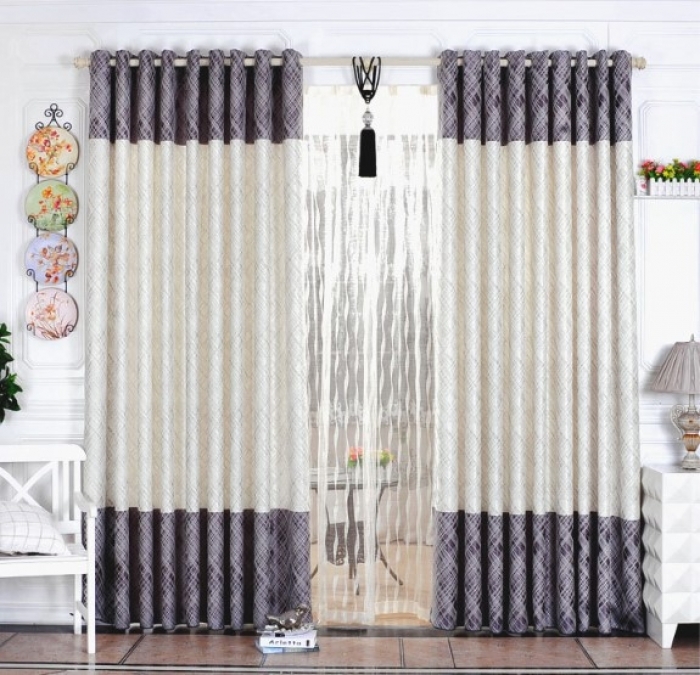 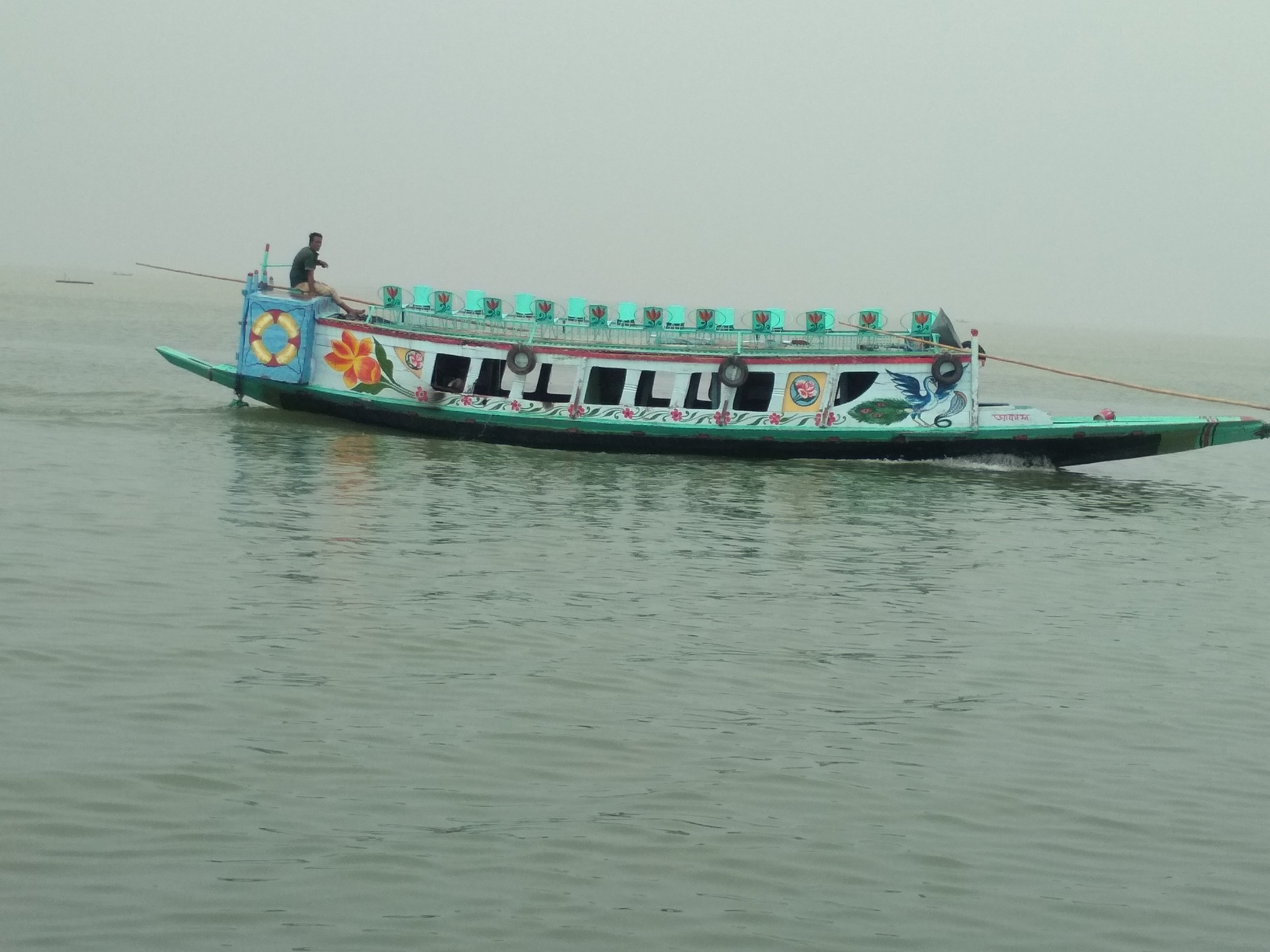 স্বাগতম
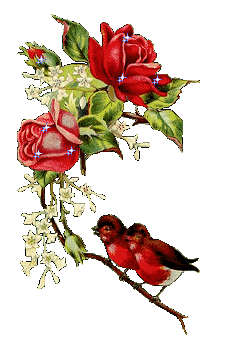 শিক্ষক পরিচিতি
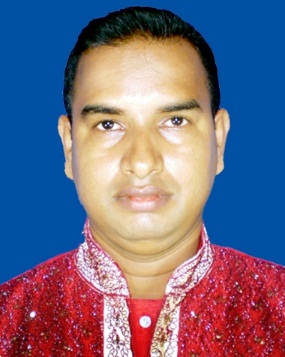 মোঃ হাদীউজ্জামান 
ট্রেইনার অব টিচার 
UITRCE, BANBEIS, Rampal
ইন্সট্রাক্টর
রামপাল পাইলট গার্লস হাই স্কুল
রামপাল, বাগেরহাট ।
Tuesday, June 23, 2020
এসো নিচে আমরা কিছু ছবি দেখি
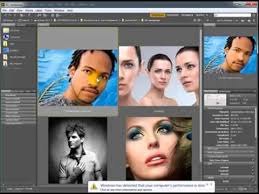 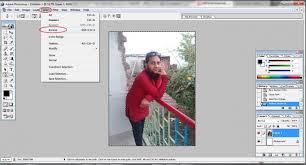 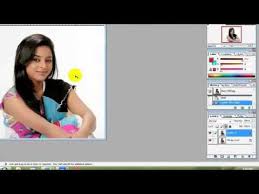 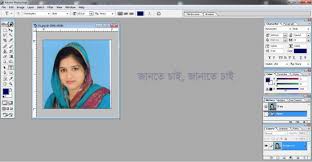 উপরের ছবিগুলোর মাধ্যমে কি বুঝতে পারছ?
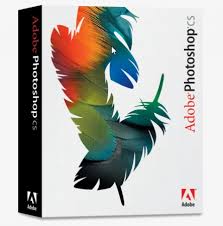 আজকের পাঠ 
“এডোবি ফটোশপ ”
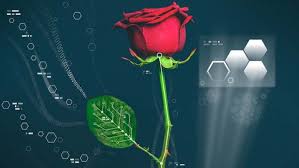 আজকের পাঠ
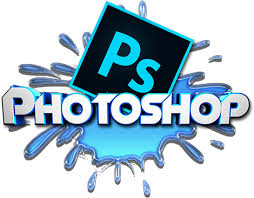 “এডোবি ফটোশপ ”
শিখনফল
এই পাঠ শেষে শিক্ষার্থীরা----
ফটোশপ কি তা বলতে পারবে।
এডোব ফটোশপ ওপেন করতে পারবে ।
ফটোশপ চালু করে এর স্ক্রিন ও টুল পরিচিতি বর্ণনা করতে পারবে ।
ফটোশপ প্রোগ্রামের ব্যবহার বর্ণনা করতে পারবে।
১. এডোবি ফটোশপ কী
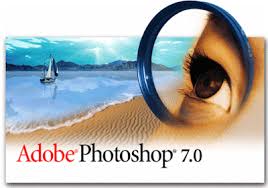 ছবি এবং ছবি সংক্রান্ত বিভিন্ন ফরম্যাটিং কাজের জন্য যে সফটওয়্যারটি ব্যবহুত হয় তাকে Adove  Photoshop বলে । ছবির যাবতীয় কাজে ষ্টুডিও এবং কালার ল্যাবে Adove  Photoshop এক অনন্য গ্রাফিক্স সফটওয়্যার ।
“এডোবি ফটোশপ ”
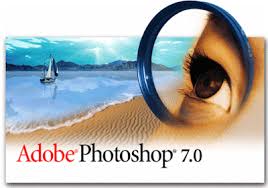 ছবি এবং ছবি সংক্রান্ত বিভিন্ন ফরম্যাটিং কাজের জন্য যে সফটওয়্যারটি ব্যবহুত
হয় তাকে  Adove Photoshop  বলে । ছবির যাবতীয় কাজে ষ্টুডিও এবং
কালার ল্যাবে Adove Photoshop  এক অনন্য গ্রাফিক্স সফটওয়্যার ।
২. এডোবি ফটোশপ খোলার নিয়ম
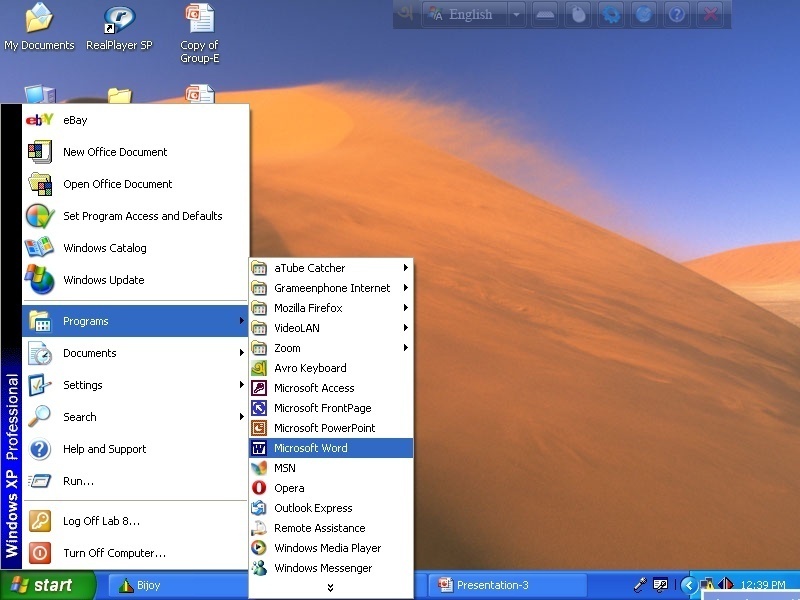 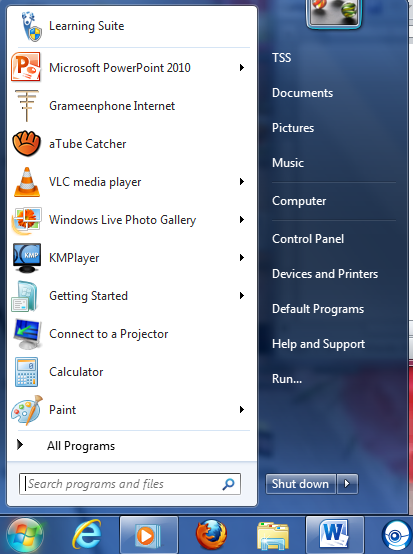 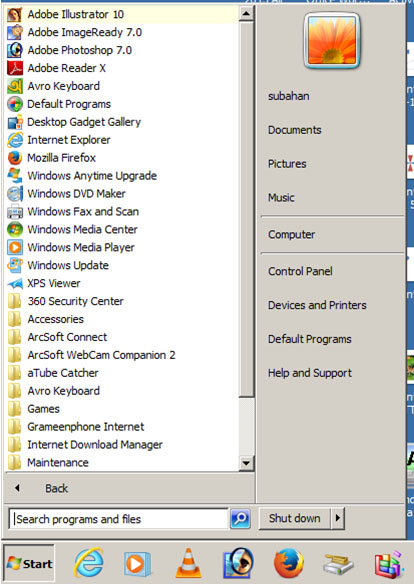 All Programs
Adove Photoshop
Start
৩. এডোবি ফটোশপ স্কিন পরিচিতি
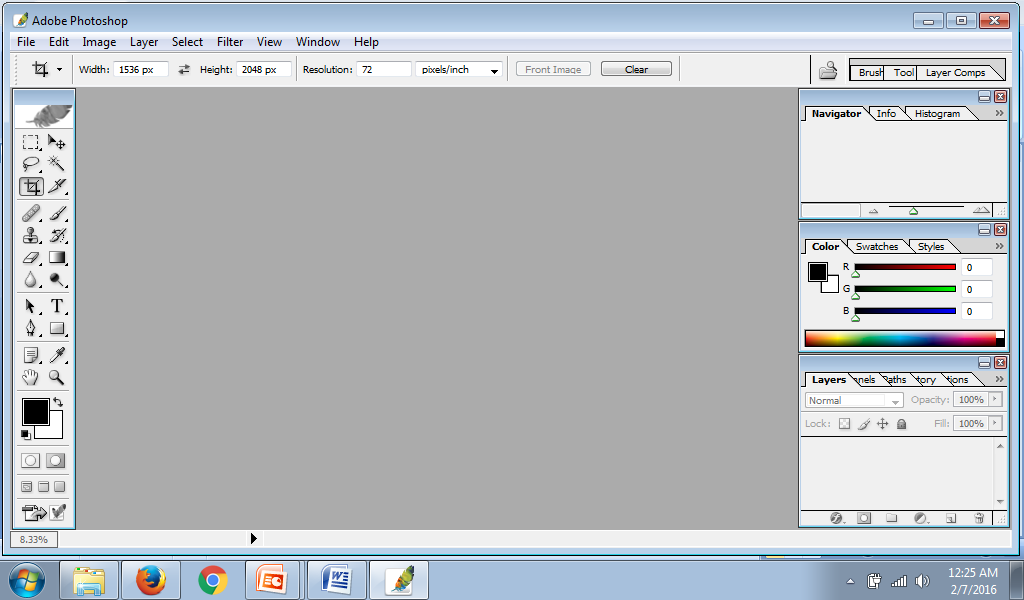 মেনু বার
টুল অপশন বার
টাইটেল বার
টুল বার
প্যালেট
স্ট্যাটাস বার
ইনেক্টিভ উইন্ডো
ফটোশপ প্যালেট পরিচিতি
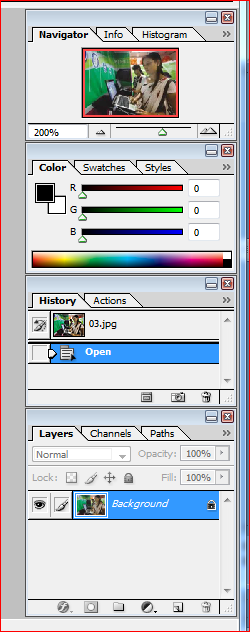 Navigator / info / Histogram
Color / Styles / Swatches
History / Action
Layer / Channels / Paths
Backround
এডোবি ফটোশপ বিভিন্ন টুলবার পরিচিতি
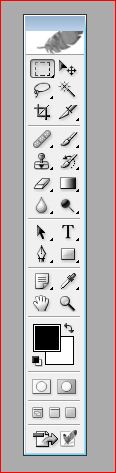 Marquce select Tool
Lasso select  Tool
Crop Tool
Healing Brush Patch
Clone stamp Tool
Eraser
Blur, shapen , Smudge
Path selection Tool
Pen & Anchor   Tool
Hand Tool
Backround Color
৪.ফটোশপ ব্যবহার করে (নতুন ফাইল তৈরি করা )
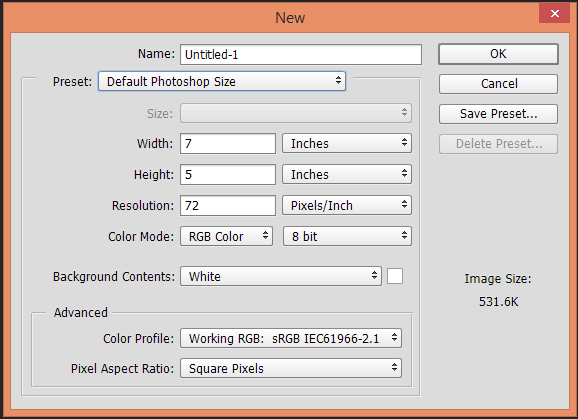 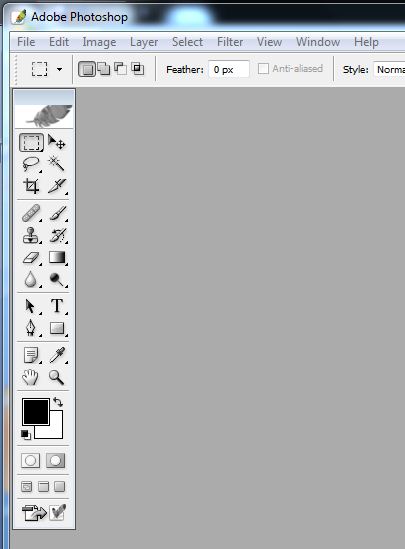 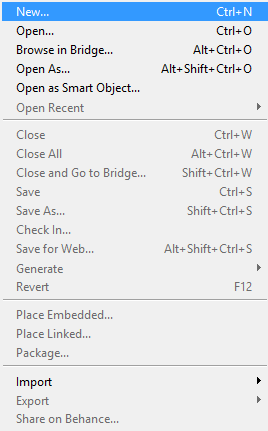 প্রথমে File click > New click >  Ok
ফটোশপ ফাইল বা ডকুমেন্ট Open করা
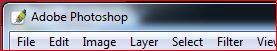 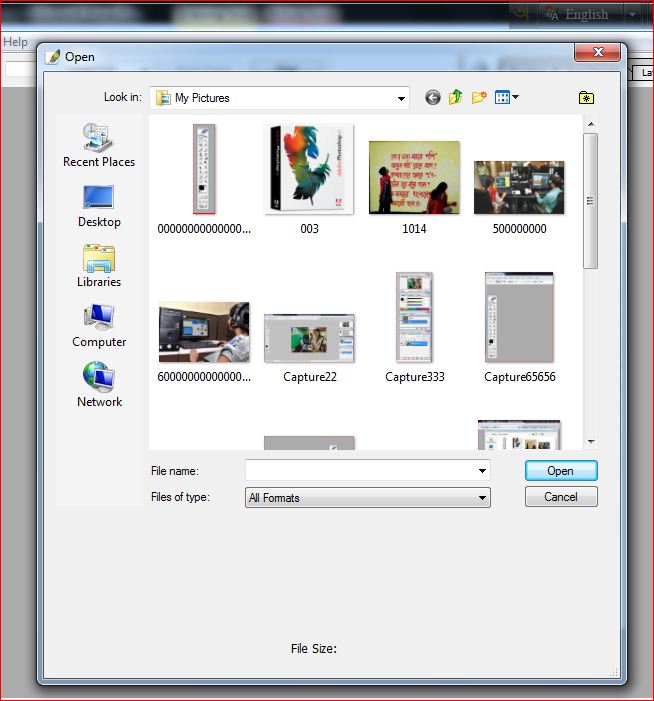 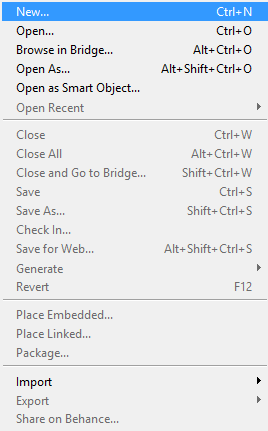 প্রথমে File click > Open click > Look in click > 
File click  > Open Click
ফটোশপ প্রোগ্রামের ব্যবহার
পুর্বের ছবি
পরের ছবি
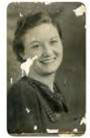 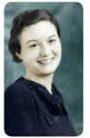 ছবির দাগ ও ত্রটি মুছে ফেলা
একক কাজ
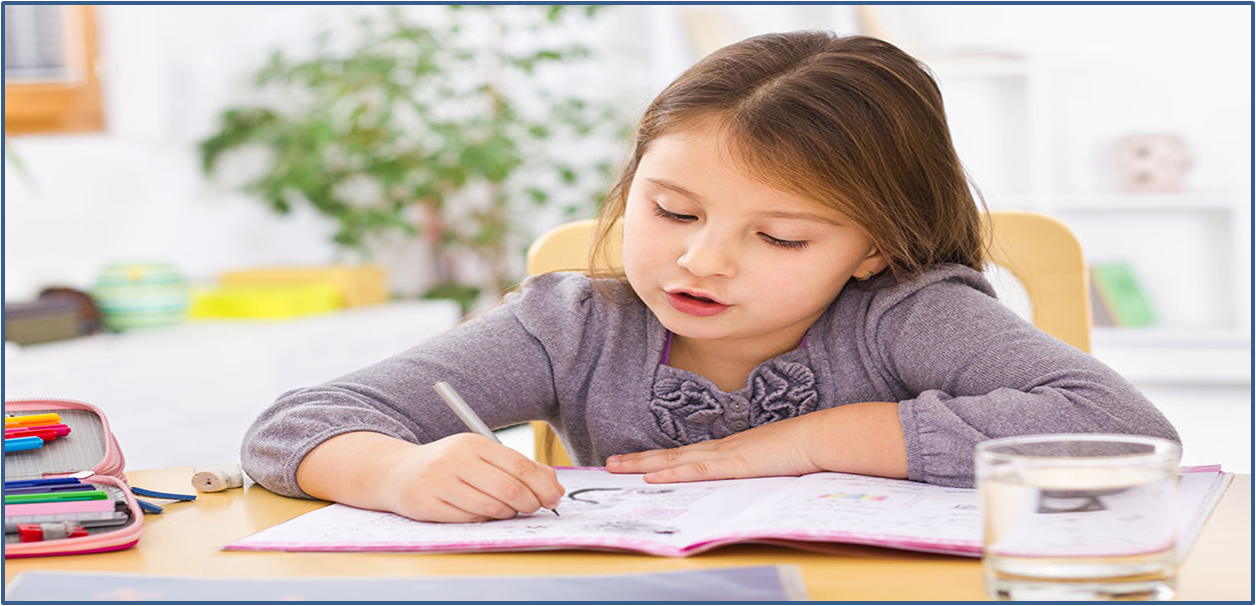 ১. ফটোশপ কী ? 
২. ফটোশপ খোলার নিয়ম বল?
মুল্যায়ন
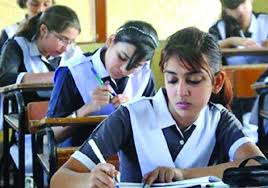 ১. ফটোশপ কী ? 
২. ফটোশপ খোলার নিয়ম বল? 
৩.ব্যাগগ্রাউন্ট কীভাবে করতে হয়?
৪. ক্রপ টুলের কাজ কী ?
“এডোবি ফটোশপ খোলার নিয়ম”
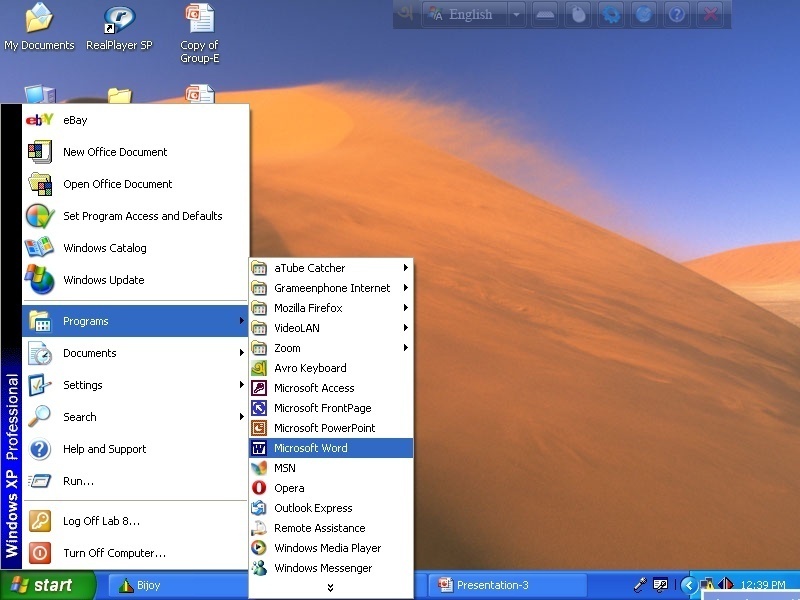 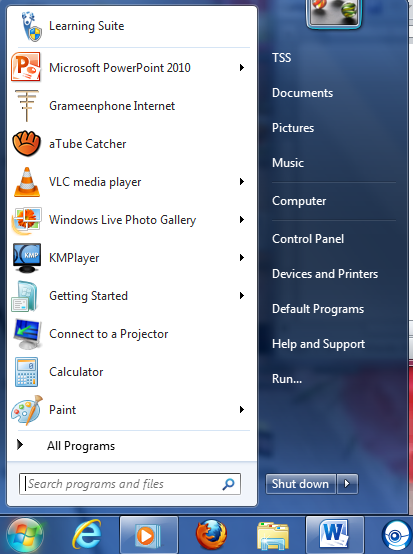 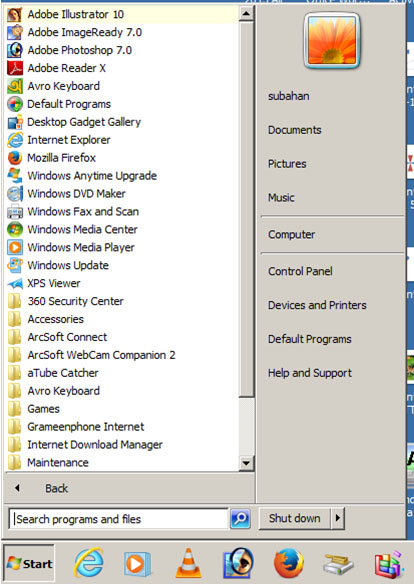 All Programs
Adove Photoshop
Start
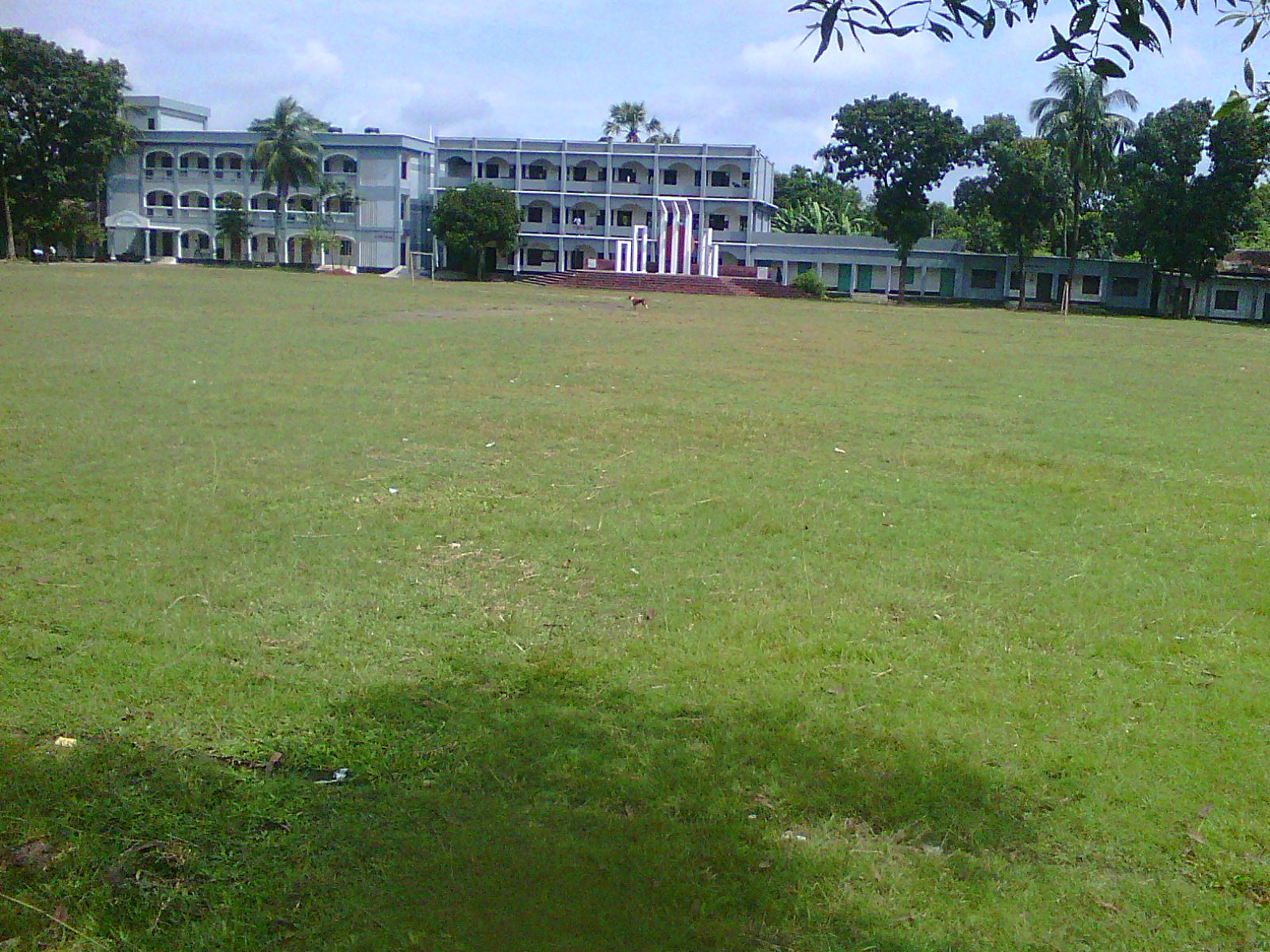 একক কাজ
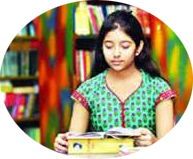 ১. ফটোশপ কী ? 
২. ফটোশপ খোলার নিয়ম বল?
এডোবি ফটোশপ বিভিন্ন টুলবার পরিচিতি
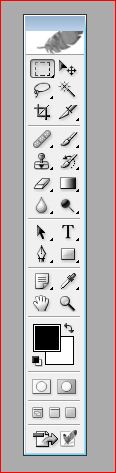 Marquce select Tool
Lasso select  Tool
Crop Tool
Healing Brush Patch
Clone stamp Tool
Eraser
Blur, shapen , Smudge
Path selection Tool
Pen & Anchor   Tool
Hand Tool
Backround Color
ফটোশপ প্যালেট পরিচিতি
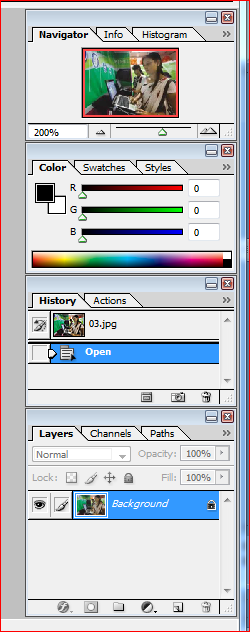 Navigator / info / Histogram
Color / Styles / Swatches
History / Action
Layer / Channels / Paths
Backround
Layer  প্যালেট পরিচিতি
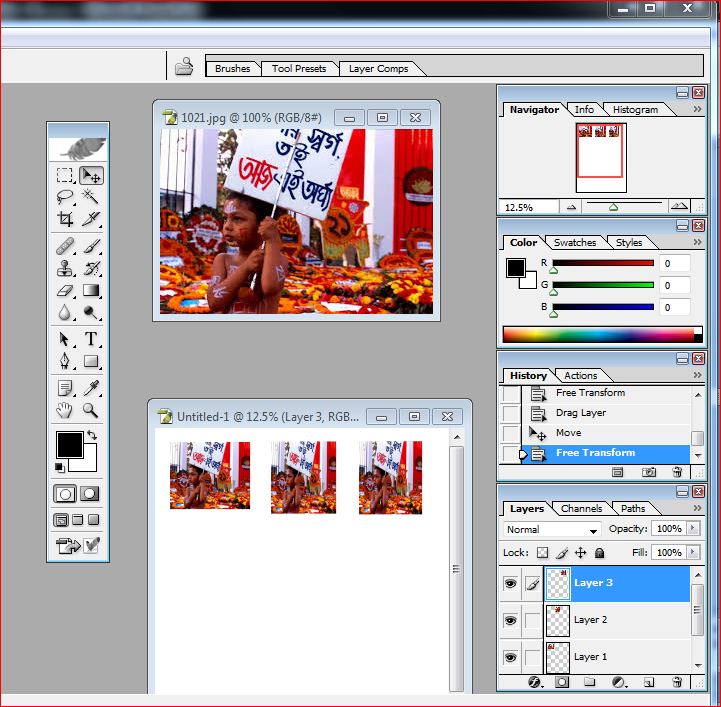 Backround
Layer
Photoshop – এ যে  কোন ছবির কাজ করার জন্য  Layer গুরুত্বপুর্ণ  বিষয় ।  অধিক  Layer  কে এক   Layer  করতে   >  Layer  Select =  Ctrl  +  E
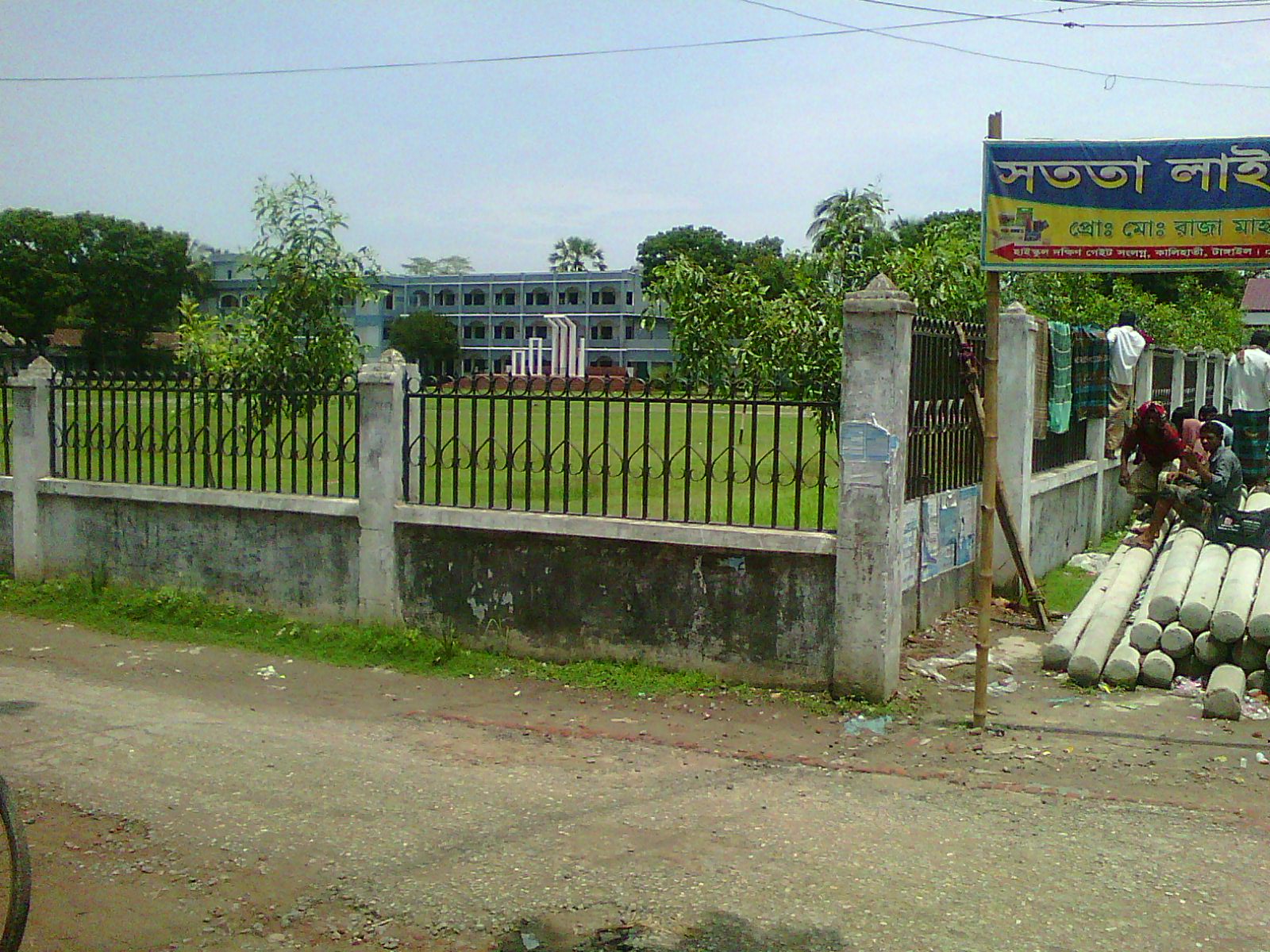 জোড়ায় কাজ
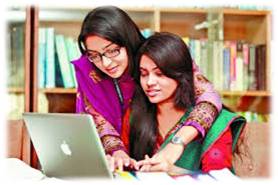 কোন কোন ক্ষেত্রে ফটোশপ প্রোগ্রামের ব্যবহার করা হয়  ?
ফটোশপ ব্যবহার করে নতুন ফাইল তৈরি করা
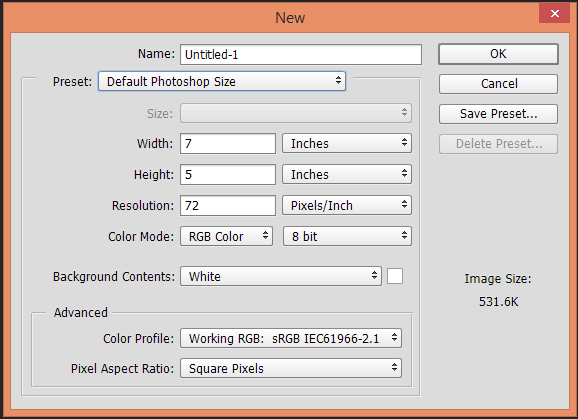 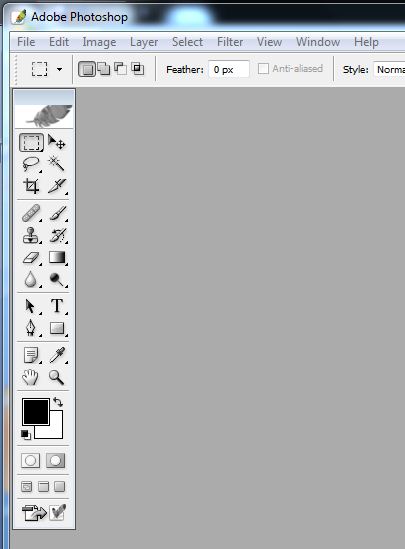 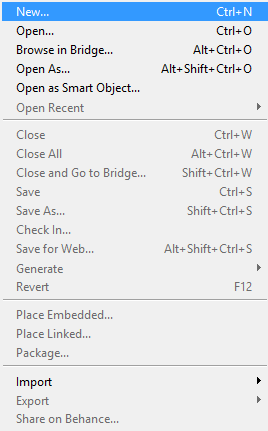 প্রথমে File click > New click > Preset click = Select > Ok
ফটোশপ প্রোগ্রামের ব্যবহার
Pp size ছবি তৈরি বা PP Size ছবির  কপি করা বা PP Size ছবি প্রিন্ট করা
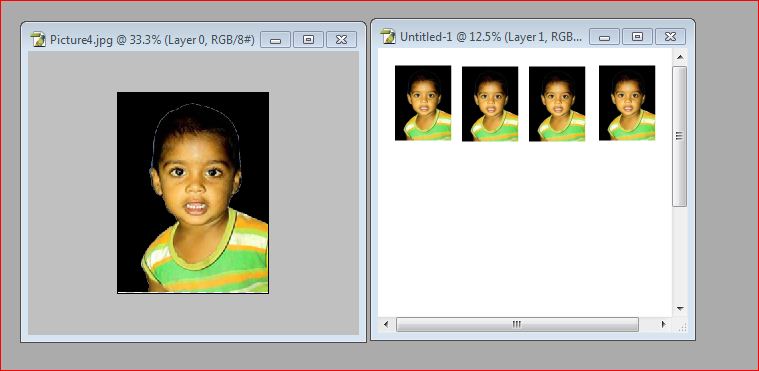 ফটোশপ প্রোগ্রামের ছবির কালার করতে  Layer> New Fill Layer > Solid Color > Ok
ফটোশপ প্রোগ্রামের ব্যবহার
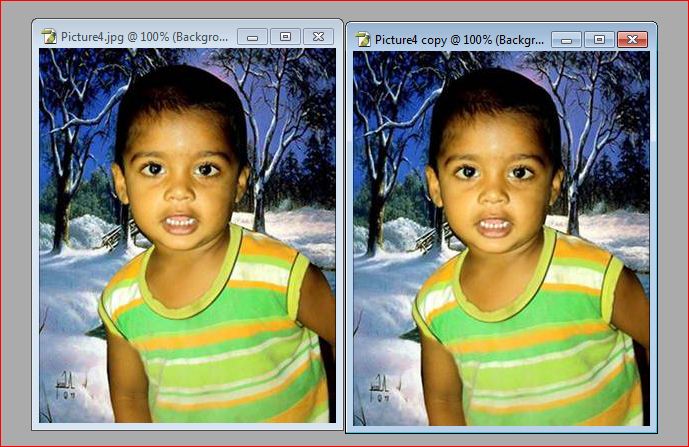 4R size ছবি তৈরি বা 4R Size ছবির  কপি করা বা 
4R Size ছবি প্রিন্ট করা
ফটোশপ প্রোগ্রামের ব্যবহার
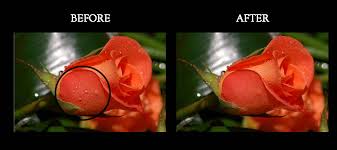 ছবি বা ছবির কোন অংশের উজ্জ্বলতা বাড়ানো বা কমানো
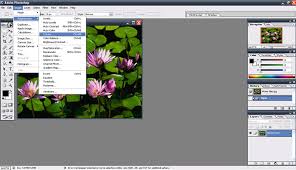 ছবির Click > Brightness/contrast click   উজ্বলতা বাড়ানোর জন্য : 
Image Click  > Adjustments click  > Curvas  click
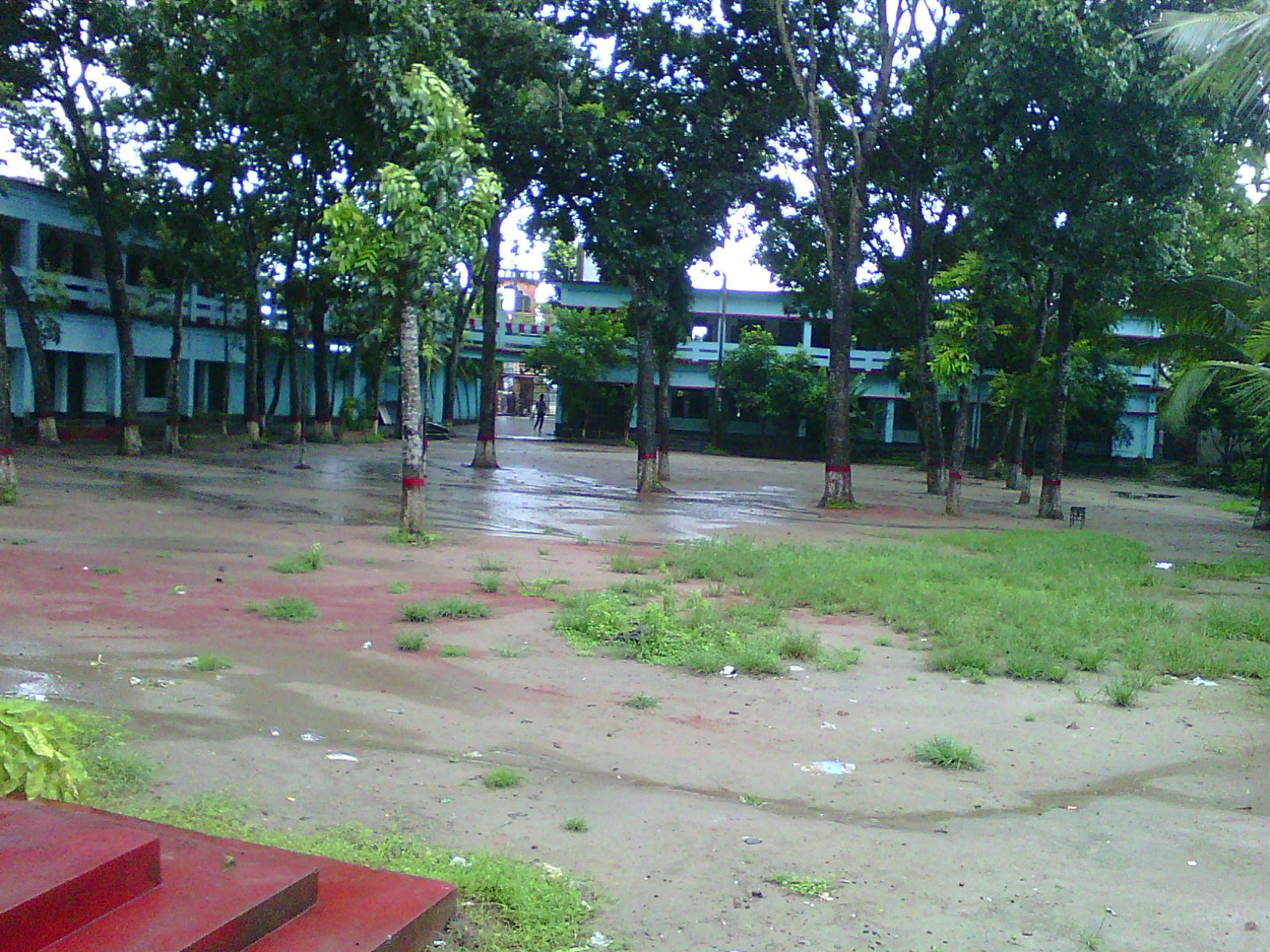 মুল্যায়ন
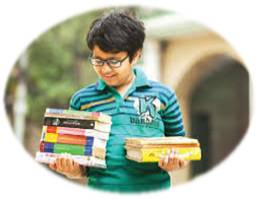 ১. ফটোশপ কী ? 
২. ফটোশপ খোলার নিয়ম বল? 
৩.ব্যাগগ্রাউন্ট কীভাবে করতে হয়?
৪. ক্রপ টুলের কাজ কী ?
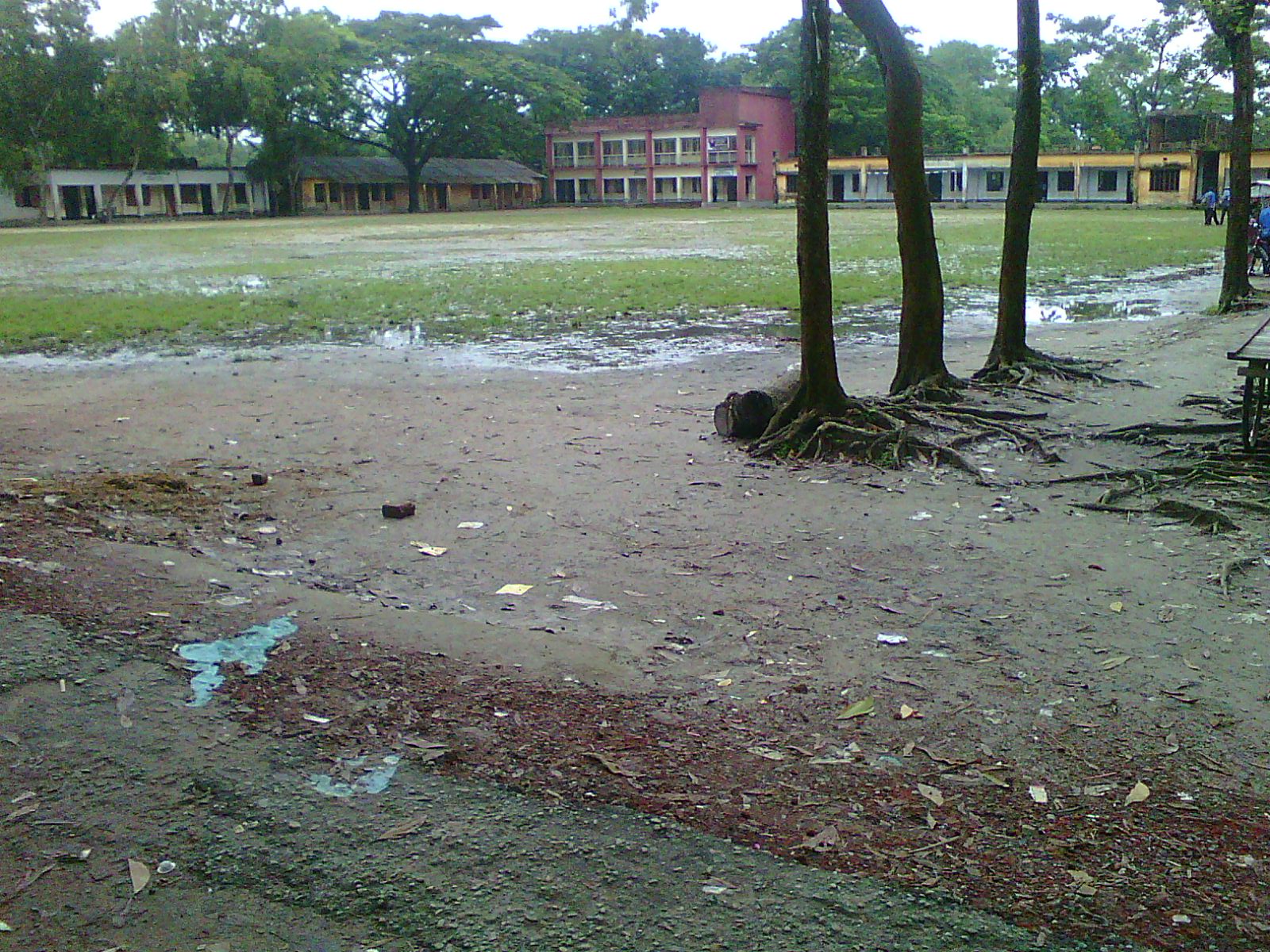 বাড়ির কাজ
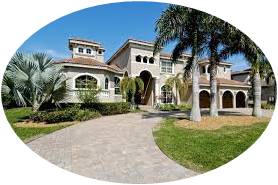 আমাদের দৈনন্দিন জীবনে ফটোসপের গুরুত্ব মূল্যায়ন কর।
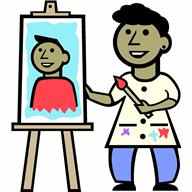 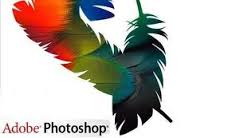 ক্লাসের সবাইকে ধন্যবাদ জানিয়ে শেষ করছি
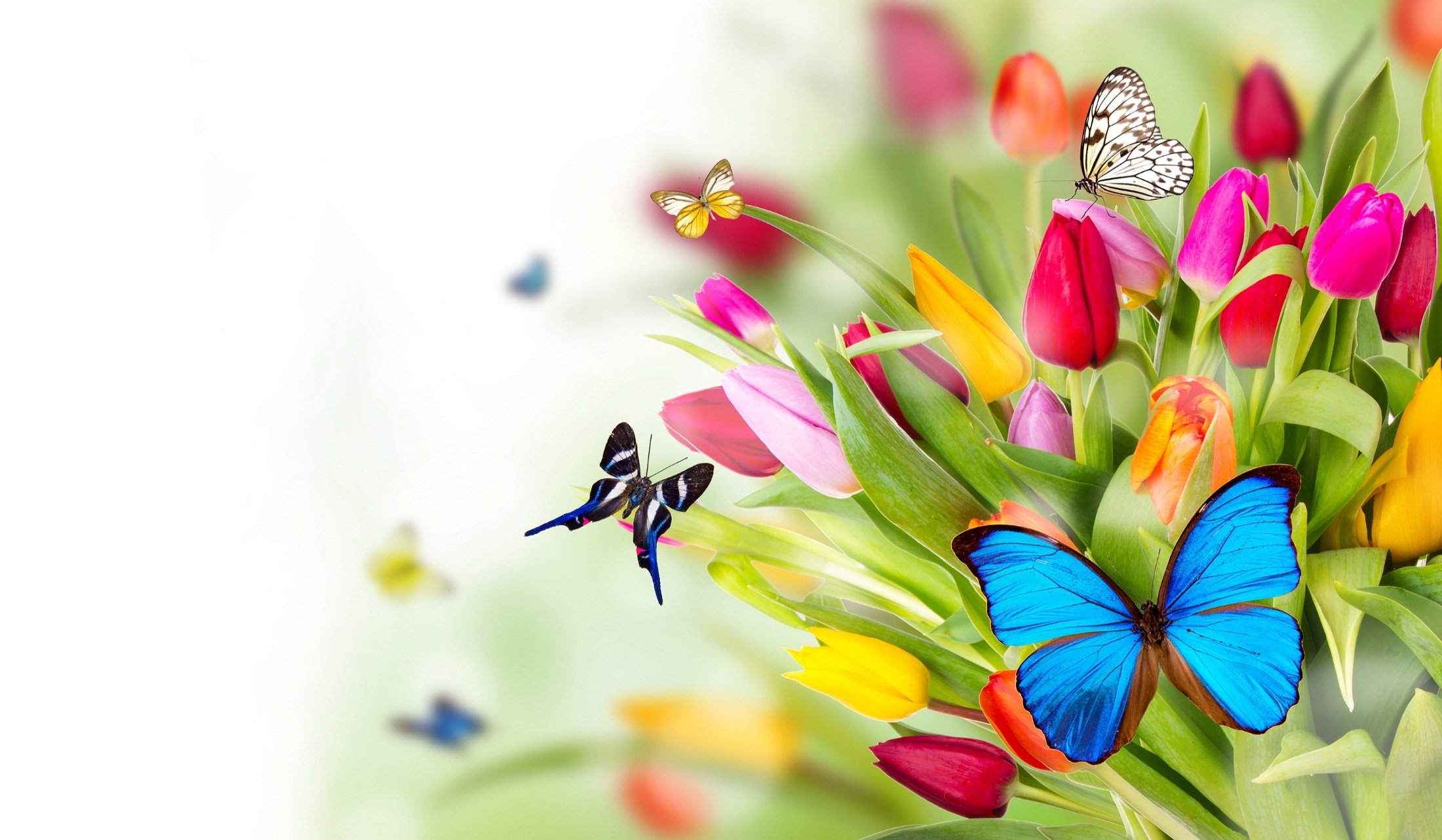 সবাইকে ধন্যবাদ